Актуальные тенденции в развитии ранней помощи на территории Свердловской области
Григорова Юлия Александровна,
руководитель СРП 
ГАУ «РЦ «Талисман» г. Екатеринбурга»
Екатеринбург2022
От раннего вмешательства к ранней помощи
2017-2020 годы
Формирование в Свердловской области системы ранней помощи как социально необходимого проекта 
на основе межведомственного взаимодействия
2009 год
Проект «Социальное сопровождение семьи, воспитывающей ребенка раннего возраста с нарушениями развития»
2008 год
Направление деятельности «Раннее вмешательство»
Коррекционно-развивающая работа с детьми раннего возраста, имеющими нарушения развития, тренировка изолированных навыков, информирование семьи
Профилактика нарушений развития и инвалидности у детей раннего возраста, сопровождение семьи, партнерские отношения с семьей
Функциональный подход  на основе принципов МКФ;
семейно-центрированный характер деятельности службы
Нормативное правовое и методическое  обеспечение
Региональ-
ный уровень
Система ранней помощи в Свердловской области
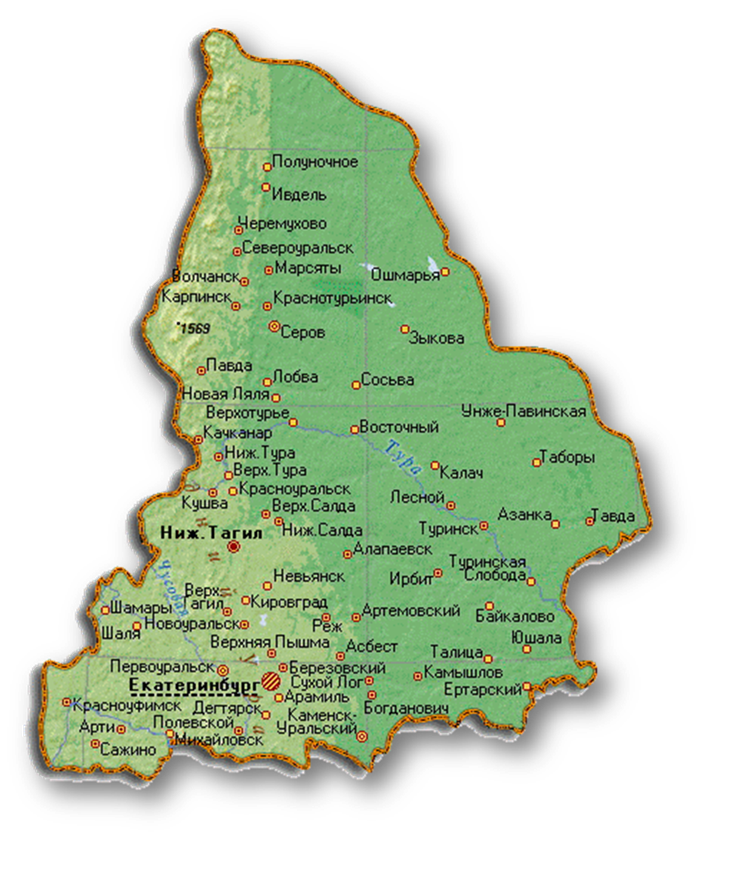 Службы ранней помощи в системе социального обслуживания – 9
Службы ранней помощи в системе образования - 37
Кабинеты ранней помощи межмуниципальных медицинских центров - 7
Переподготовка и повышение 
           квалификации специалистов
Обучены все специалисты (243 человека) действующих служб ранней помощи системы социальной защиты и образования. Получено 2022 сертификата.
2017-2022г.г.
Основные модули обучения:
«Организационные основы ранней помощи»; 
«Технология проведения углубленной оценки в программах ранней помощи»;
«Построение и реализация индивидуальной программы ранней помощи»; 
«Домашнее визитирование как эффективная форма реализации программ раннего вмешательства»; 
«Межведомственное взаимодействие при организации ранней помощи»
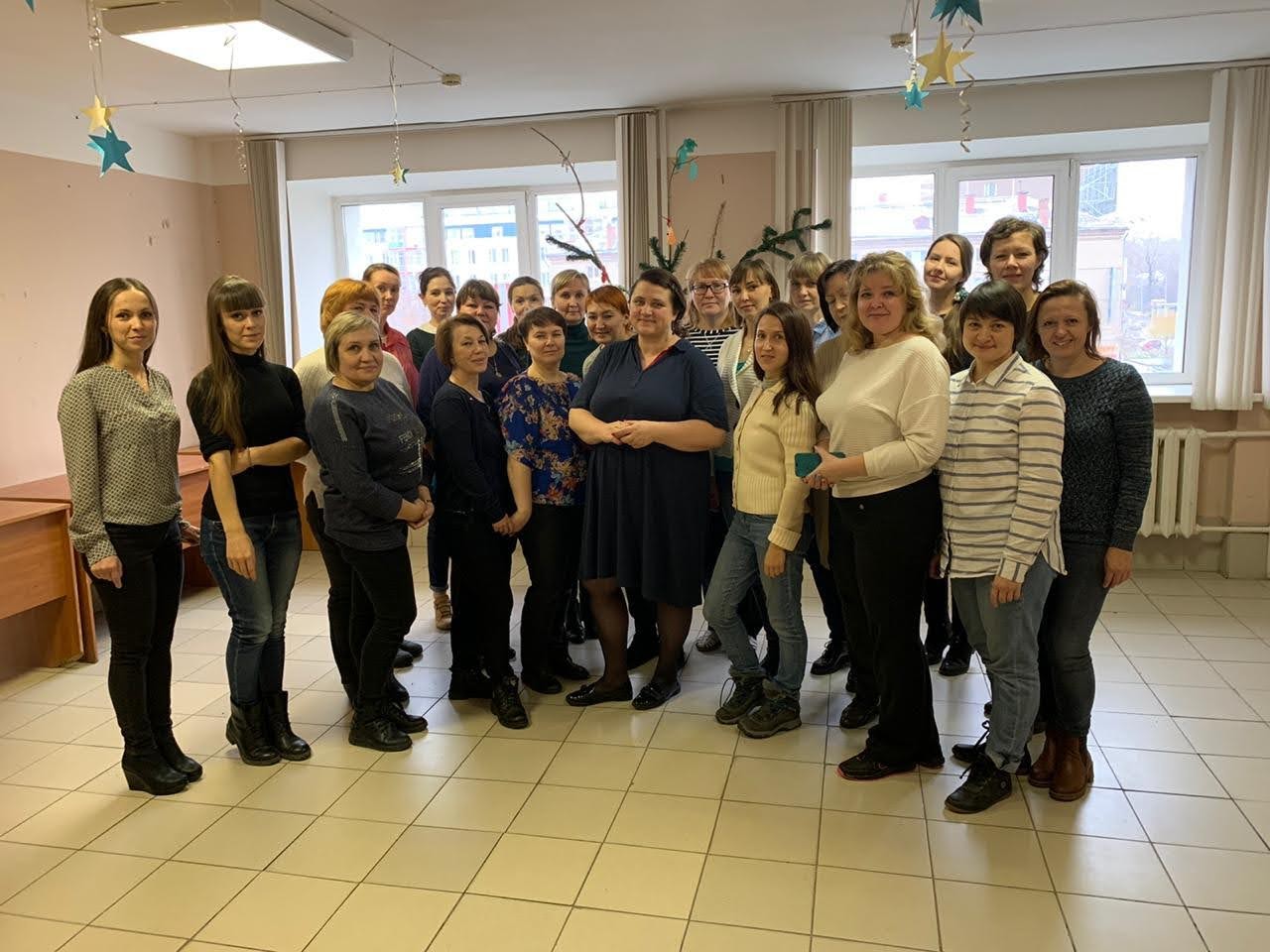 Проведена стажировка специалистов СРП 
в Санкт-Петербургском Институте раннего вмешательства
Укрепление материально-технической базы 
служб ранней помощи
В целях создания общего пространства для всех участников процесса оказания и получения услуг ранней помощи в 2017-2022 годах 9 служб ранней помощи в системе социальной защиты населения оснащены компьютерной техникой, программным обеспечением, реабилитационным и абилитационным оборудованием, а так же технологиями диагностики и сопровождения детей раннего возраста.
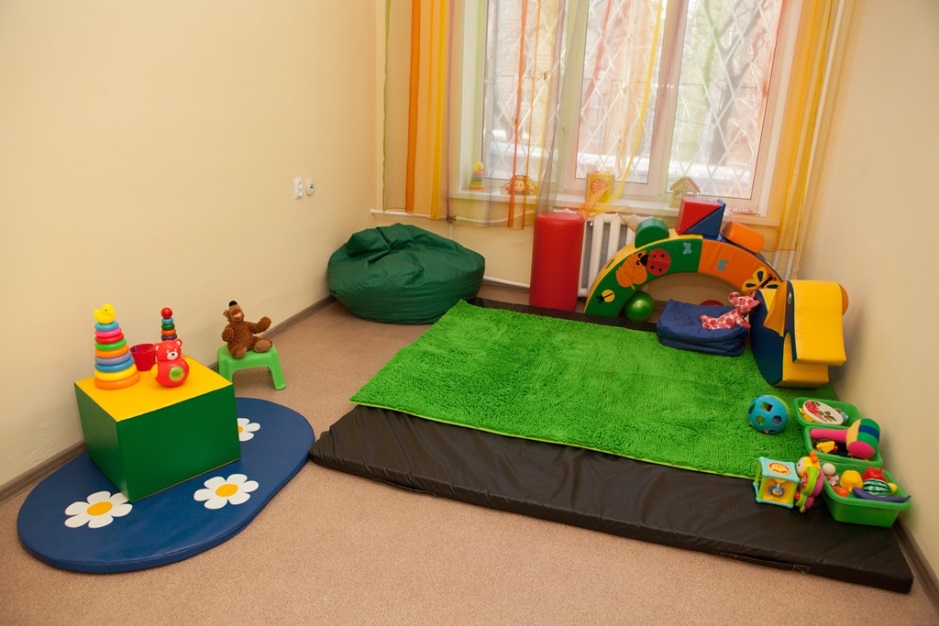 Основные направления 
                      межведомственного взаимодействия
Информационная система «Информационное взаимодействие с федеральным государственным учреждением медико-социальной  экспертизы», подсистема «РАННЯЯ ПОМОЩЬ»
реестр детей раннего возраста и их семей, обратившихся в службы ранней помощи, независимо от ведомственной принадлежности;
распределение детей в СРП (учитывая место жительства и ресурсы учреждений);
определение объема ранней помощи;
программу ранней помощи
      с указанием результатов 
      диагностики и проведенных 
      мероприятий;
результат реализации 
      программы ранней помощи
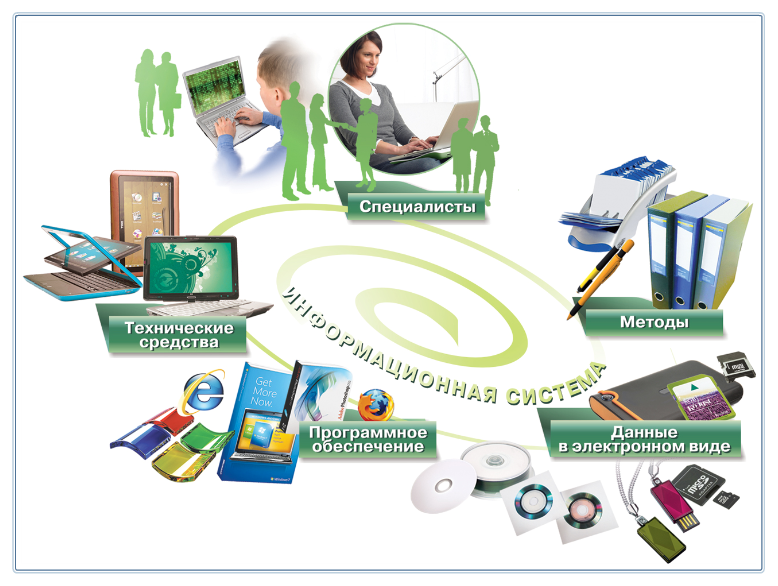 Проект плана мероприятий по развитию ранней помощи детям и их семьям в субъектах Российской Федерации на период 2021-2023 гг.